De verspreiding van de Islam
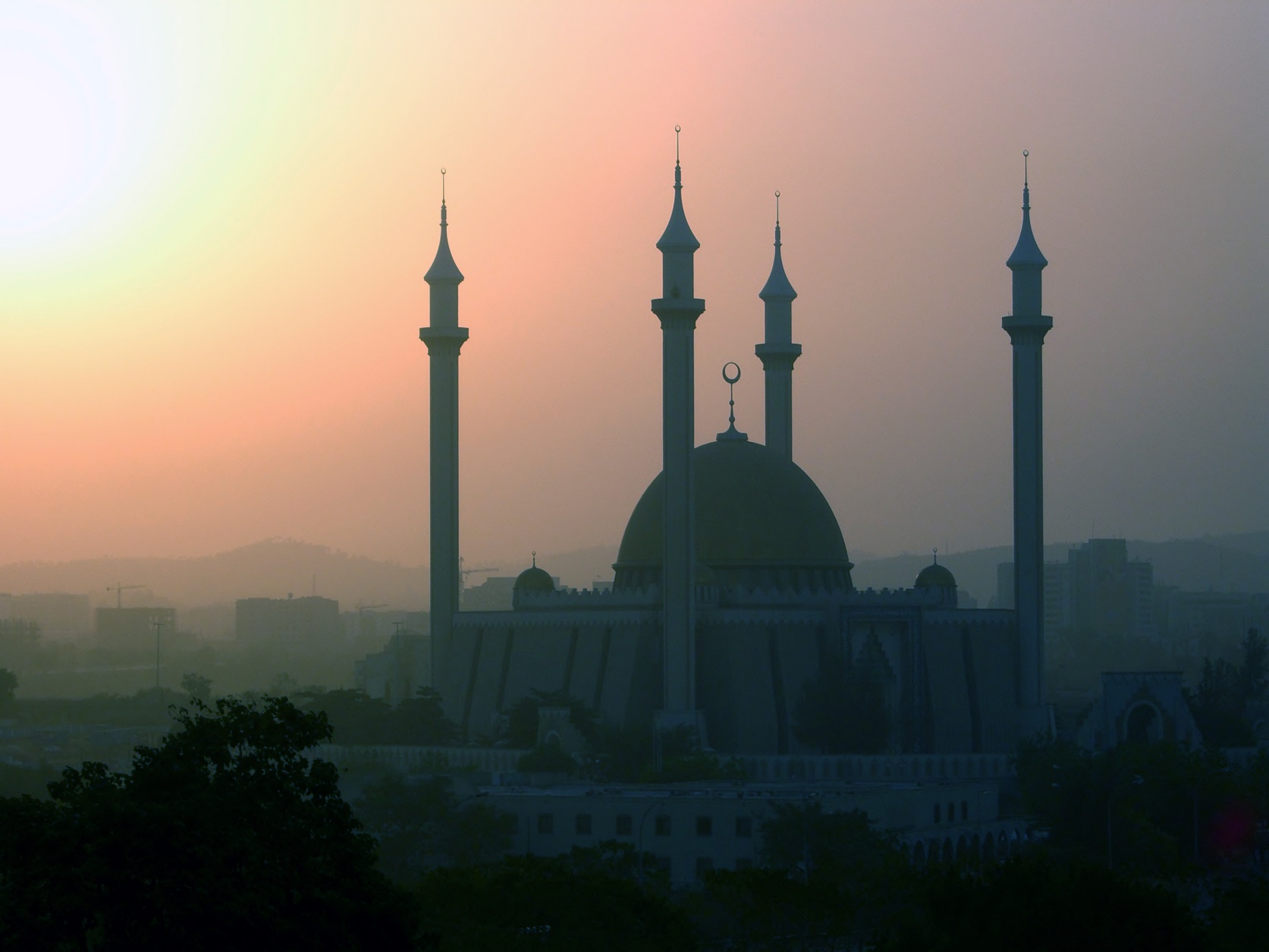 Wat gaan we doen?
Lesdoelen

Vorige lesMohammed – Christelijke geloof

Mohammed

Islam en de verspreiding

Zelfstandig werken

Afsluiting
Wat gaan we doen?
Lesdoelen
Vorige les
Mohammed
De Islam
Zelfstandig werken
Afsluiting
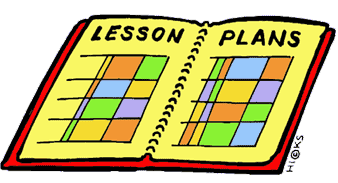 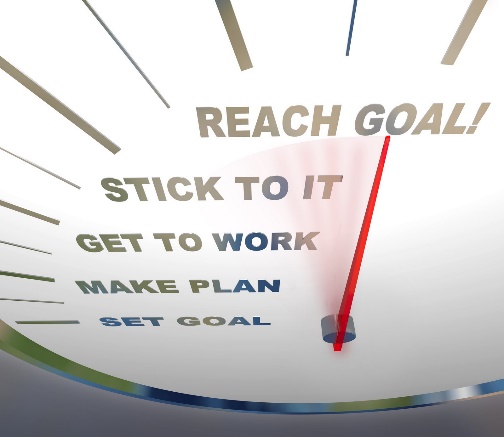 Lesdoelen
Aan het eind van de les kunnen jullie uitleggen;
Wie Mohammed is en wat zijn rol was bij het ontstaan van de Islam;
Wat de vijf zuilen zijn van de Islam;
Hoe de Islam is verspreid;

KA:
9. het ontstaan en de verspreiding van de islam
Wat gaan we doen?
Lesdoelen
Vorige les
Mohammed
De Islam
Zelfstandig werken
Afsluiting
Begrippen
Kerstening
Missionaris
Hiërarchie
Parachie
Vorige les
Aan het eind van de les kunnen jullie uitleggen;
Op welke manier de Katholieke kerk georganiseerd is met daarbij de Paus aan het hoofd;
Hoe de Katholieke godsdienst heeft kunnen verspreiden;
Wat het verschil is tussen Reguliere en Seculiere geestelijkheid;

KA:
12. de verspreiding van het christendom in geheel Europa
Wat gaan we doen?
Lesdoelen
Vorige les
Mohammed
De Islam
Zelfstandig werken
Afsluiting
Begrippen
Kerstening
Missionaris
Hiërarchie
Parachie
Bespreken:
H3.1 : Vragen 6, 8 en 9
H3.2 : Vragen 4, 7 en 9
H3.3 : Vragen 5, 6
Mohammed
Wie is de Mohammed?	
570 – 632;
Ouders;Vader gestorven voor zijn geboorte;Moeder toen hij 6 was;Daarna met zijn oom mee, die was handelaar;
Waarom de Islam?
Kwam tijdens de handel veel in contact met Joden en Christenen;
Wilde een gezamenlijke godsdienst voor de Arabieren;
Volgens de overleveringen bezocht door “Gabriël”;
Wat gaan we doen?
Lesdoelen
Vorige les
Mohammed
De Islam
Zelfstandig werken
Afsluiting
De verspreiding van de IslamMohammed, de Islam en de Koran
Mohammed, grondlegger van de Islam

De Islam, 5 zuilen 6 plichten 

De Koran, het heilige boek van de Islam

Mensen die de Islam als godsdienst hebben heten moslims
Moslims 		“zij die zich overgeven” (aan het ware geloof)
Sjahada – Geloven in Allah
Salaat – 5x per dag bidden
Zakat – Liefdadigheid
Ramadan - Vastenmaand
Hadj – Bedevaard naar Mekka

Jihad – Letterlijk “beheersing”
Wat gaan we doen?
Lesdoelen
Vorige les
Mohammed
De Islam
Zelfstandig werken
Afsluiting
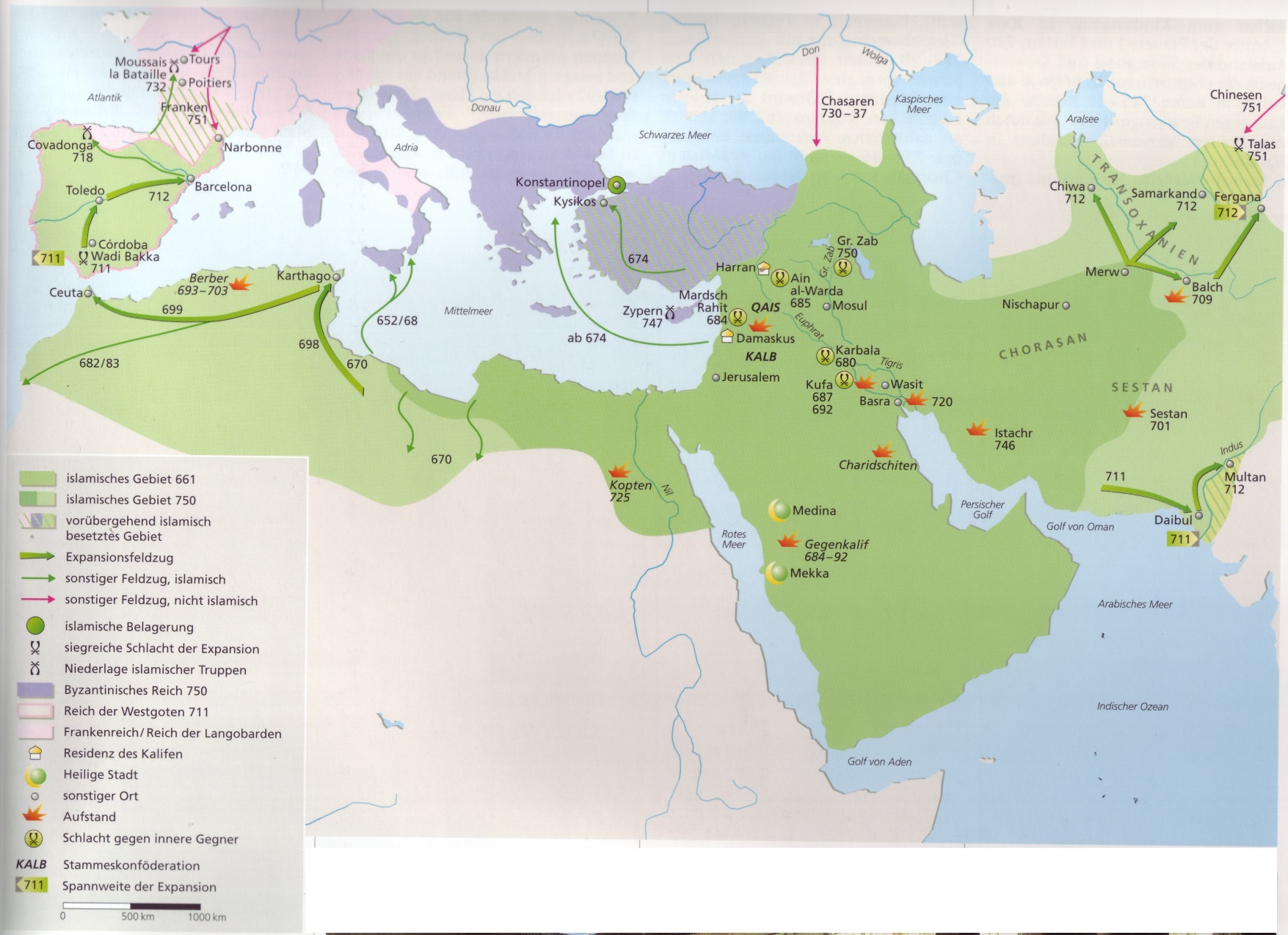 Jeruzalem
Wat gaan we doen?
Lesdoelen
Vorige les
Mohammed
De Islam
Zelfstandig werken
Afsluiting
Medina
Mekka
Twee stromingen
Soennisme en Sjisme -> zijn ontstaan door conflict over opvolging van Mohammed; 
of zijn vriend Aboe Bakr (Sjiisme)
Of zijn neef Ali (Soennisme)
Wat gaan we doen?
Lesdoelen
Vorige les
Mohammed
De Islam
Zelfstandig werken
Afsluiting
Vergelijkingsschema
Wat gaan we doen?
Lesdoelen
Vorige les
Mohammed
De Islam
Zelfstandig werken
Afsluiting
Vul het vergelijkingsschema in (werkblad)5 – 10 minuten
Vergelijken
Wat gaan we doen?
Lesdoelen
Vorige les
Mohammed
De Islam
Zelfstandig werken
Afsluiting
Jezus
Het Christendom – Christenen
De Bijbel
Kerken
Jeruzalem
Mohammed
De Islam - Moslims
De Koran
Moskeeën
Heilige plaatsen
Zelfstandig werken
Wat gaan we doen?
Lesdoelen
Vorige les
Mohammed
De Islam
Zelfstandig werken
Afsluiting
Maak nu de opdrachten 3, 4, 6, en 8
Afsluiting
Aan het eind van de les kunnen jullie uitleggen;
Wie Mohammed is en wat zijn rol was bij het ontstaan van de Islam;
Wat de vijf zuilen zijn van de Islam;
Hoe de Islam is verspreid;

KA:
9. het ontstaan en de verspreiding van de islam
Wat gaan we doen?
Lesdoelen
Vorige les
Mohammed
De Islam
Zelfstandig werken
Afsluiting
Begrippen
Kerstening
Missionaris
Hiërarchie
Parachie
Maken:
Vragen 3, 4, 6 en 8
Volgende keer:
H4.2 Expansie van de Christelijke Wereld